Case ReportPatient 462
Patient Information:

Patient Name:		Bassem Reyad Abdelsayed
MRN:			462
Mobile Number:	0508232646
Date of Birth:  		December 25, 1977
Age:			45 yrs old
Nationality:		Egypt
Gender:		Male
Emirates ID No.:	784-1977-4764906-5
Doctor’s Treatment Plan:

SVF

PRP

Pico laser

Fractional laser
Patient’s Photos
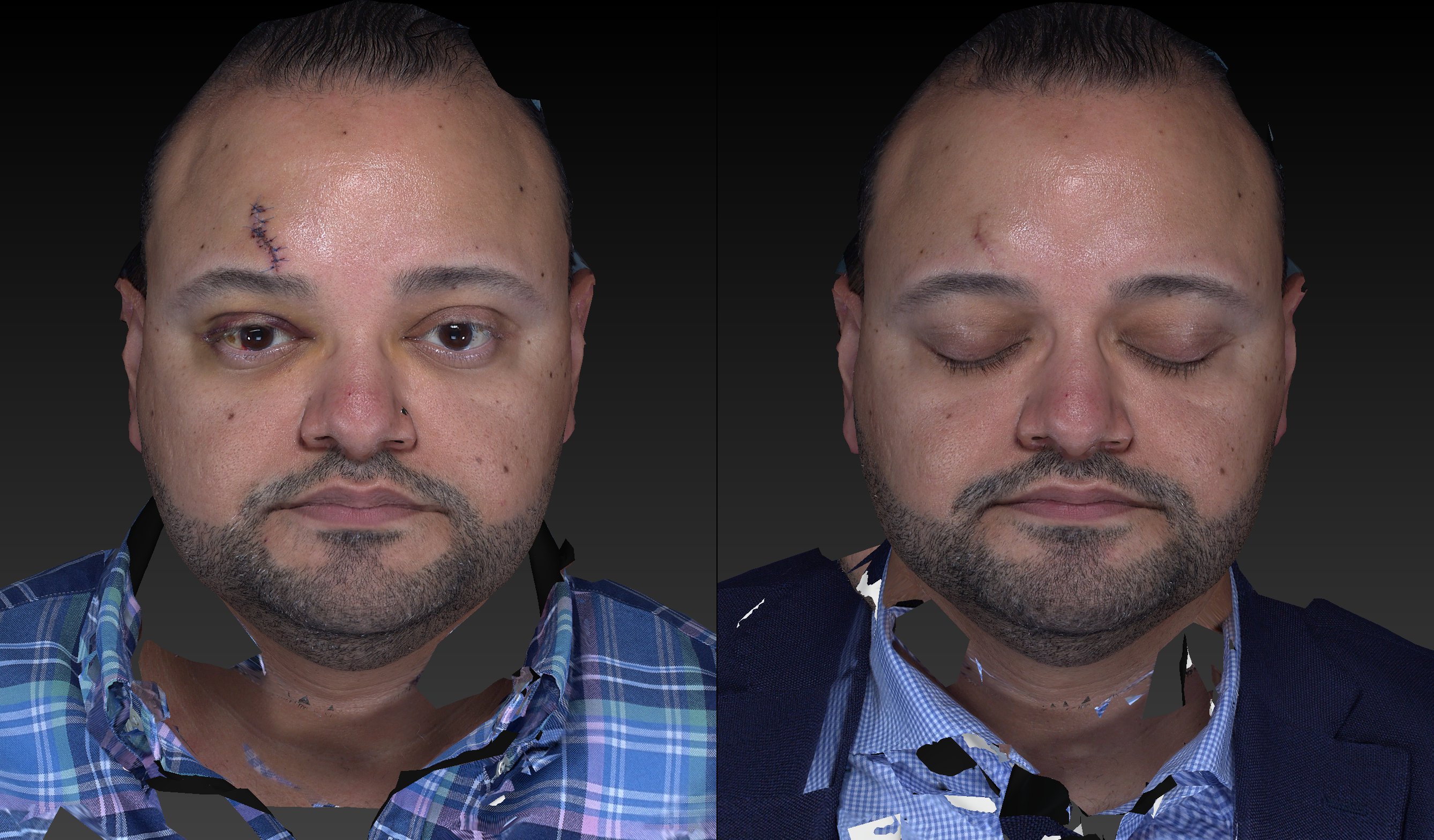 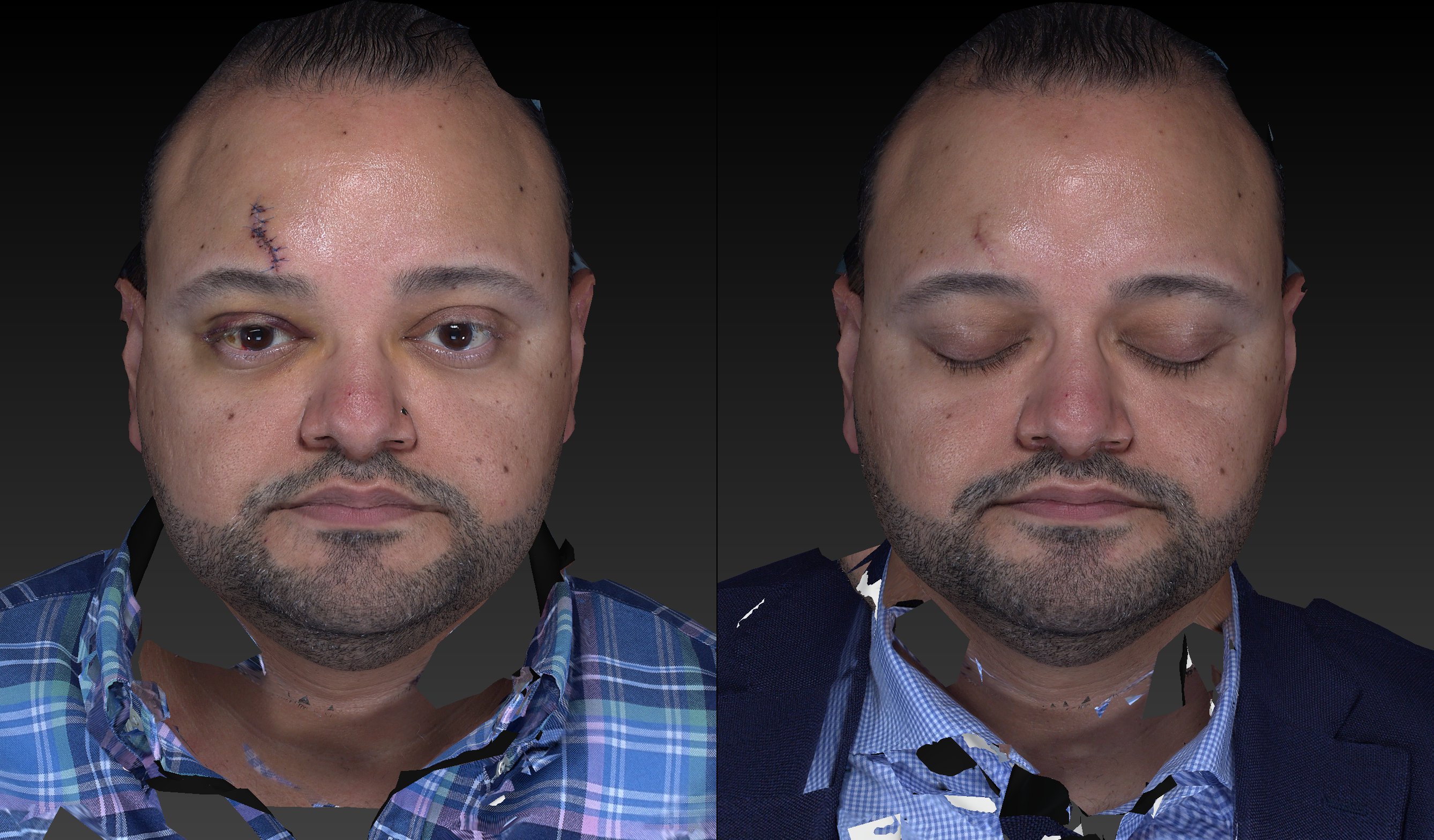 05 October 2020
25 November 2020
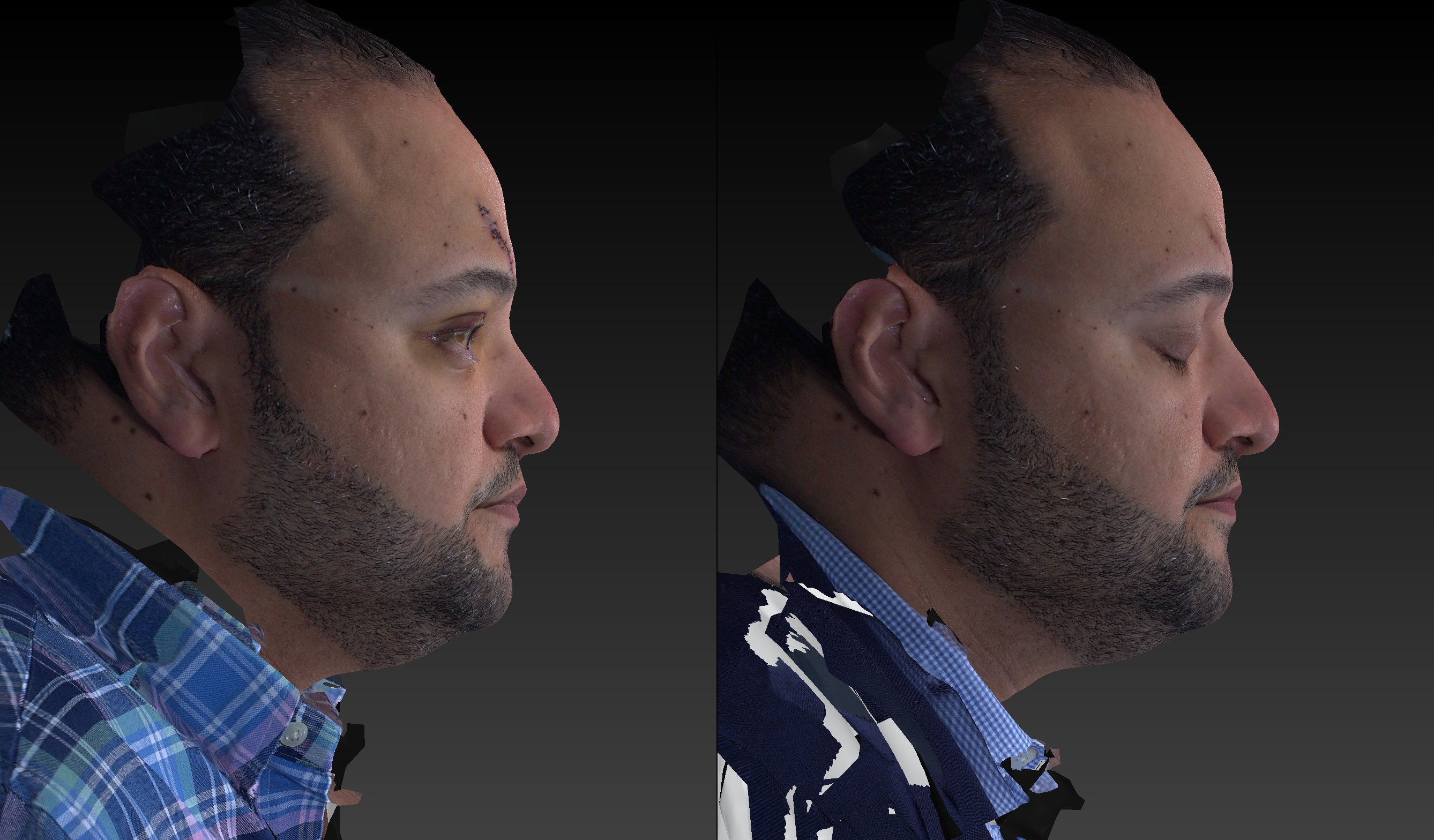 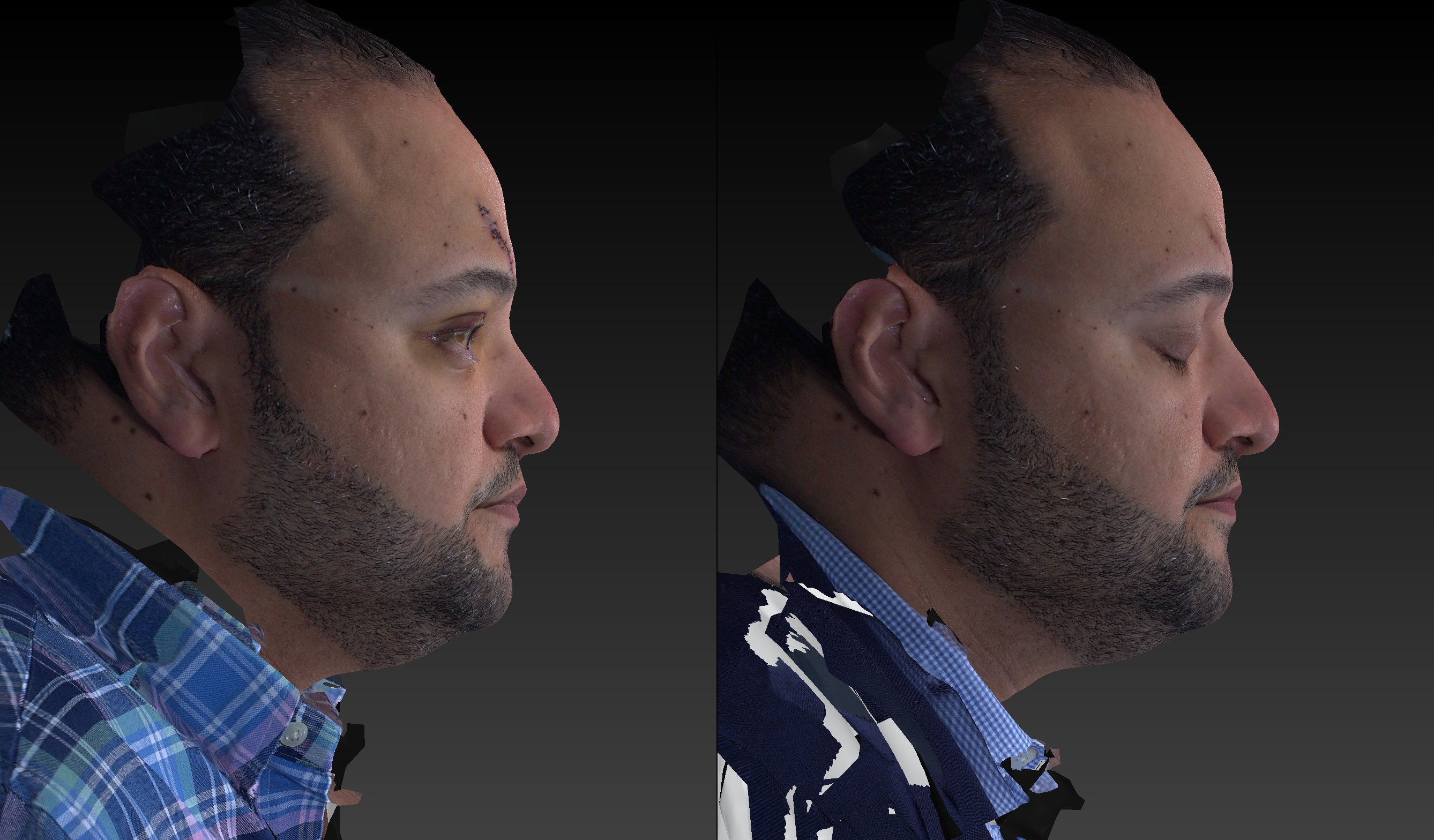 05 October 2020
25 November 2020
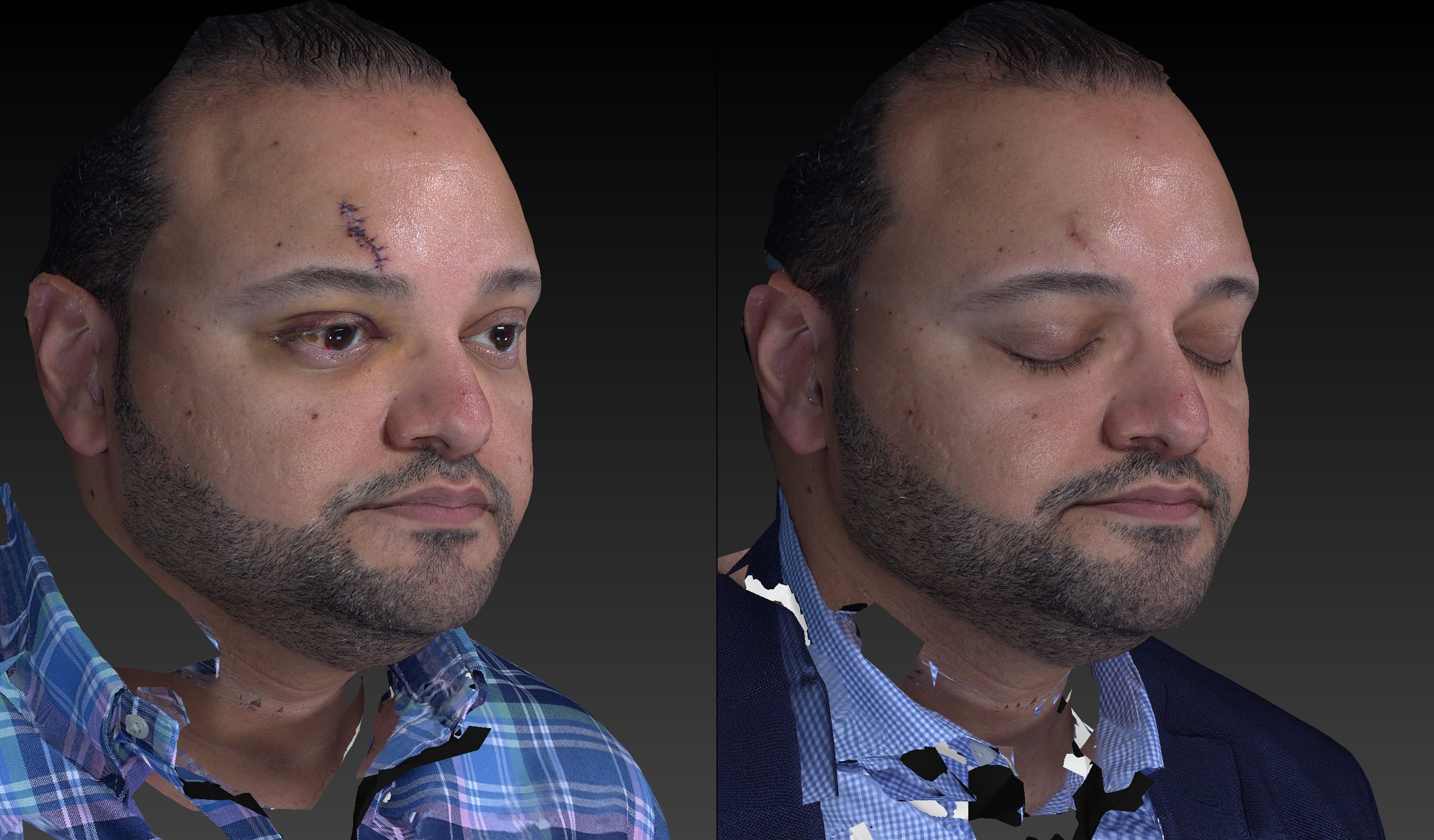 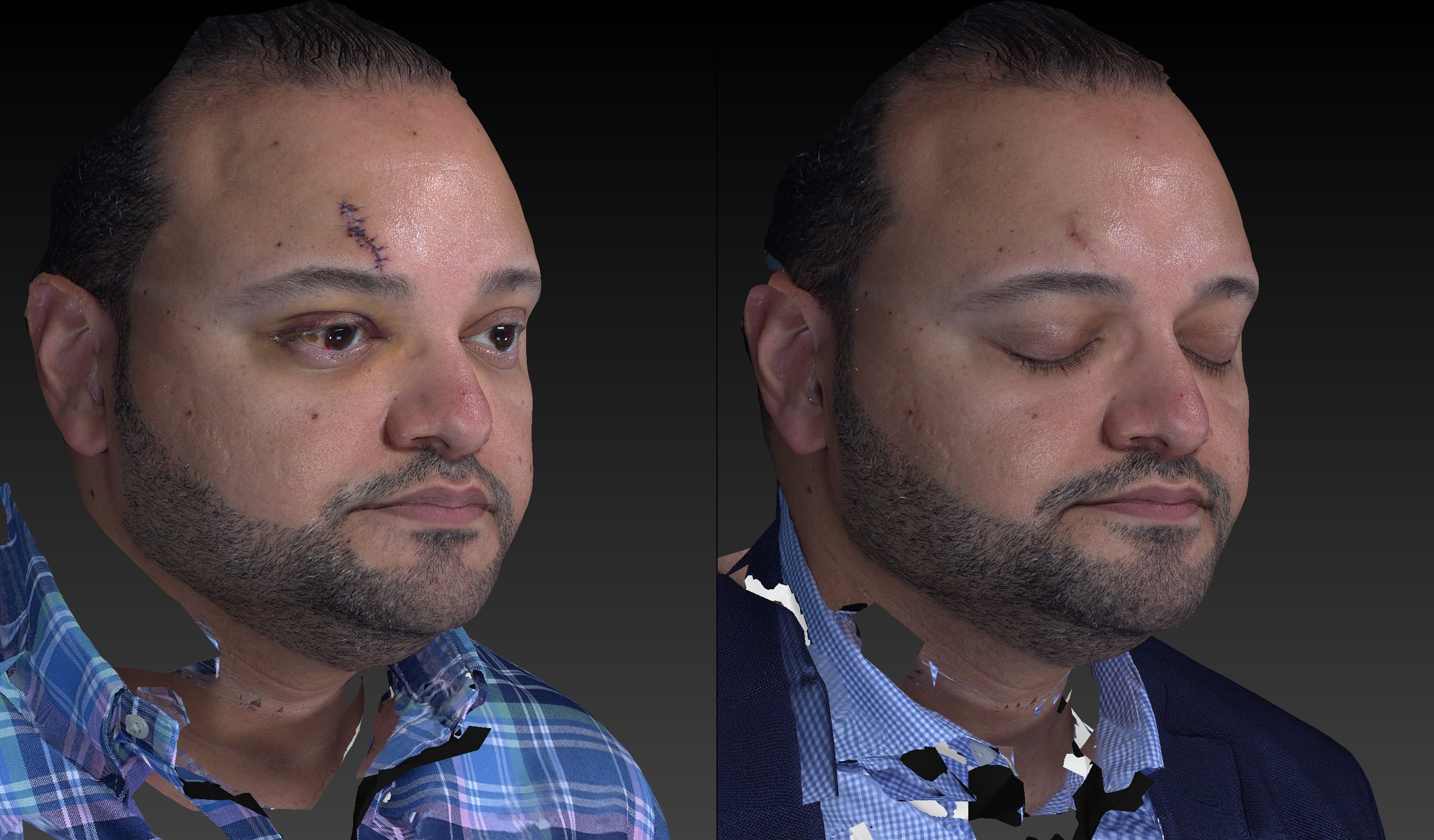 05 October 2020
25 November 2020
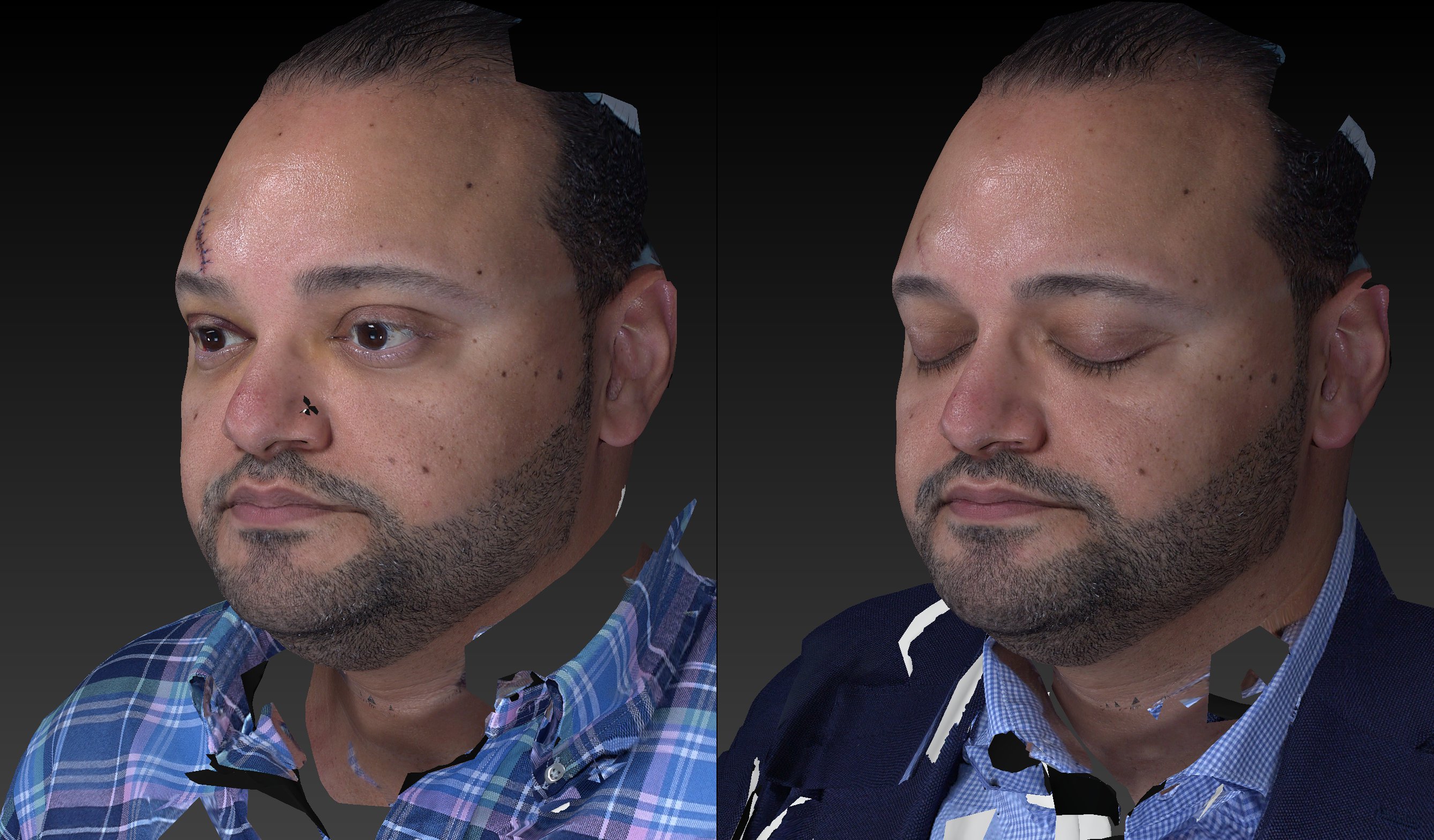 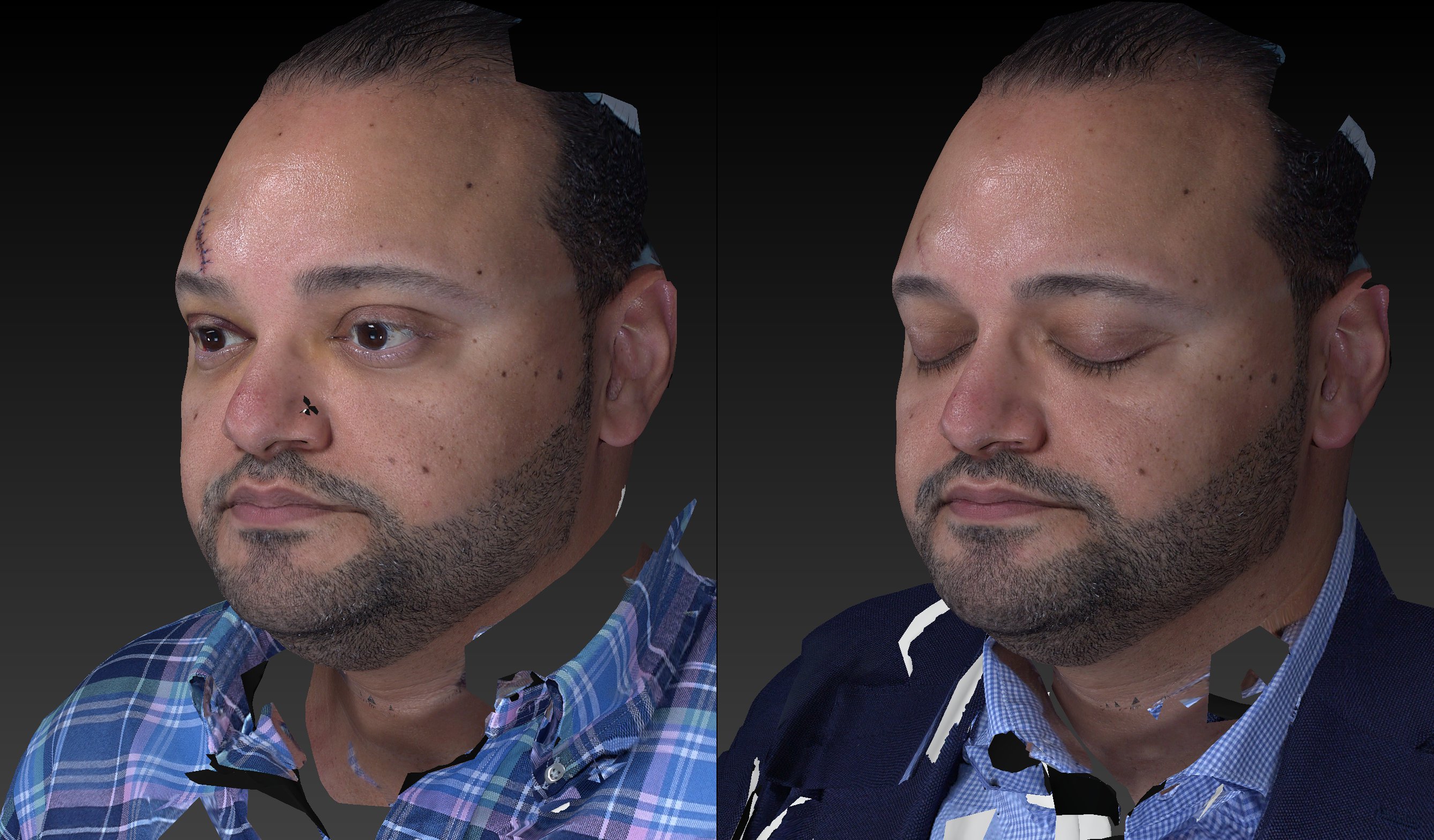 25 November 2020
05 October 2020
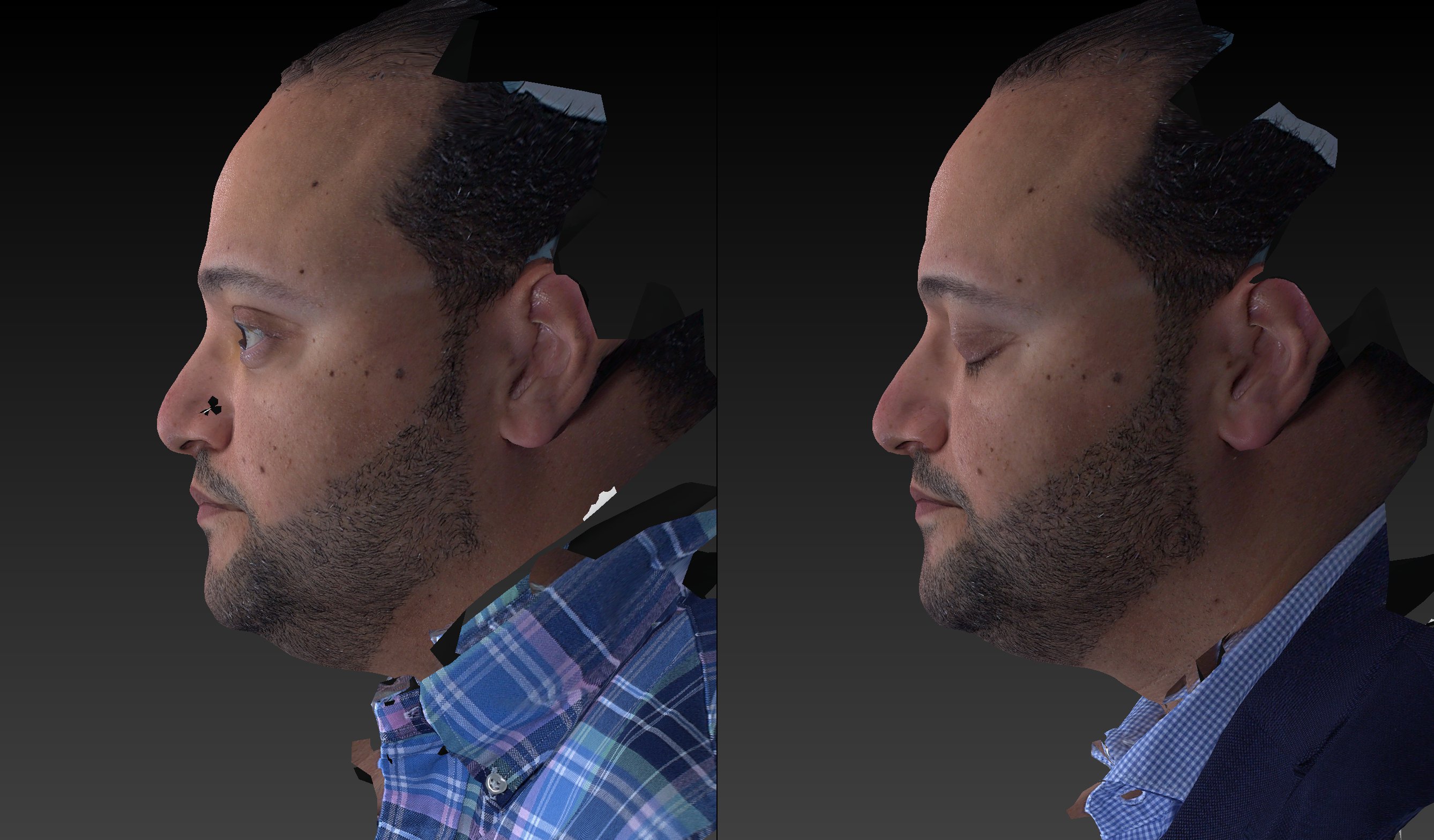 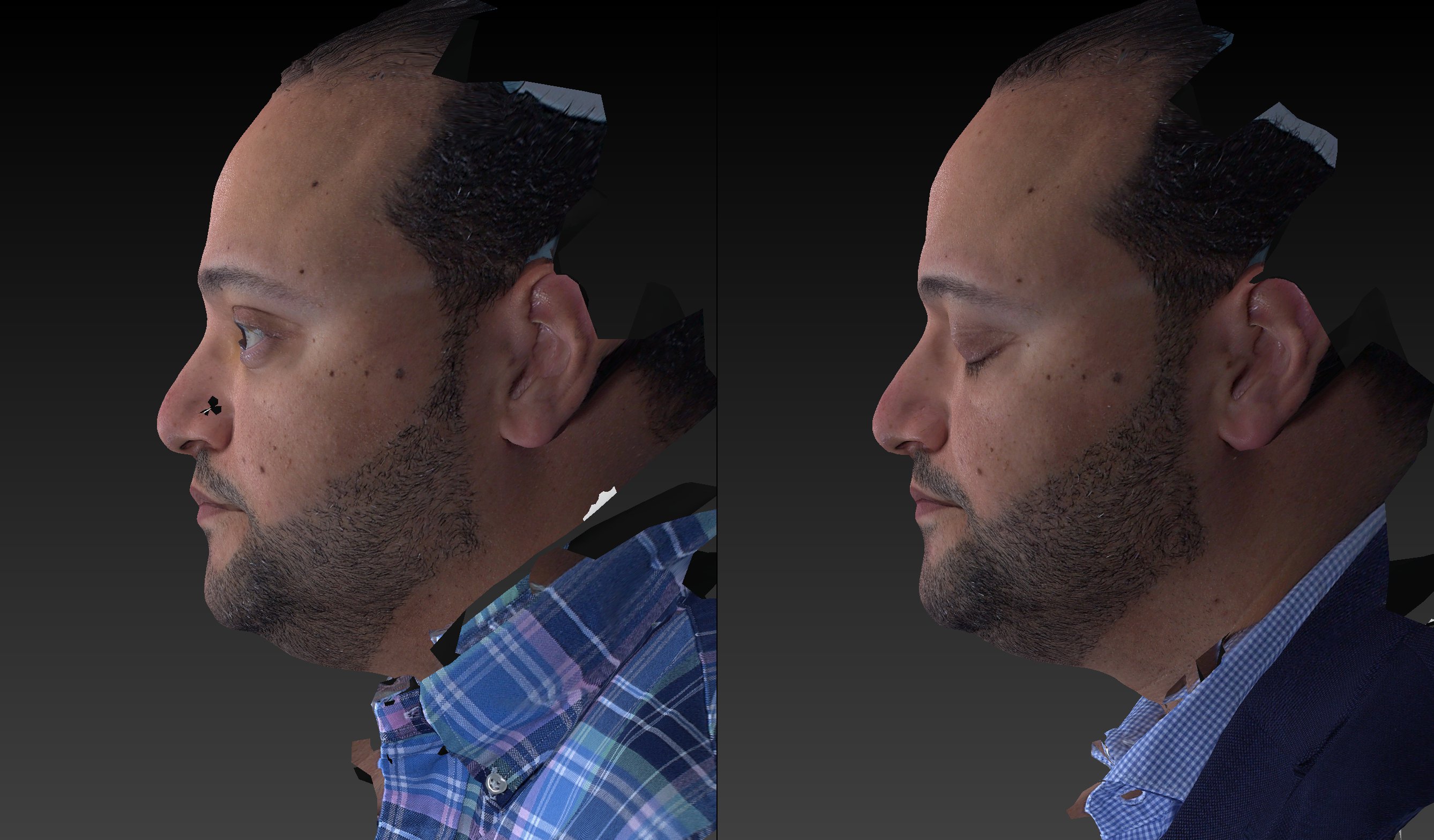 05 October 2020
25 November 2020
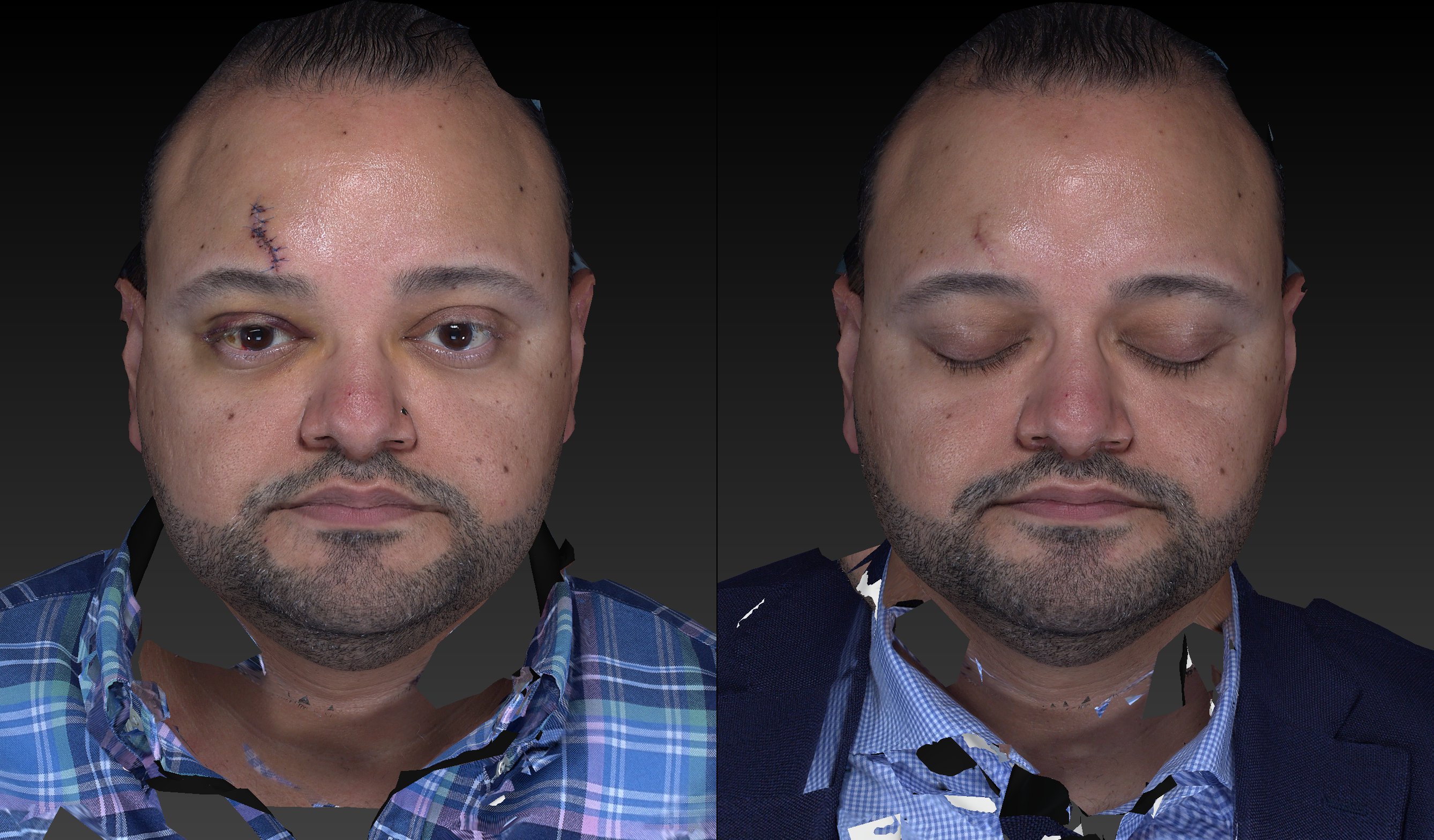 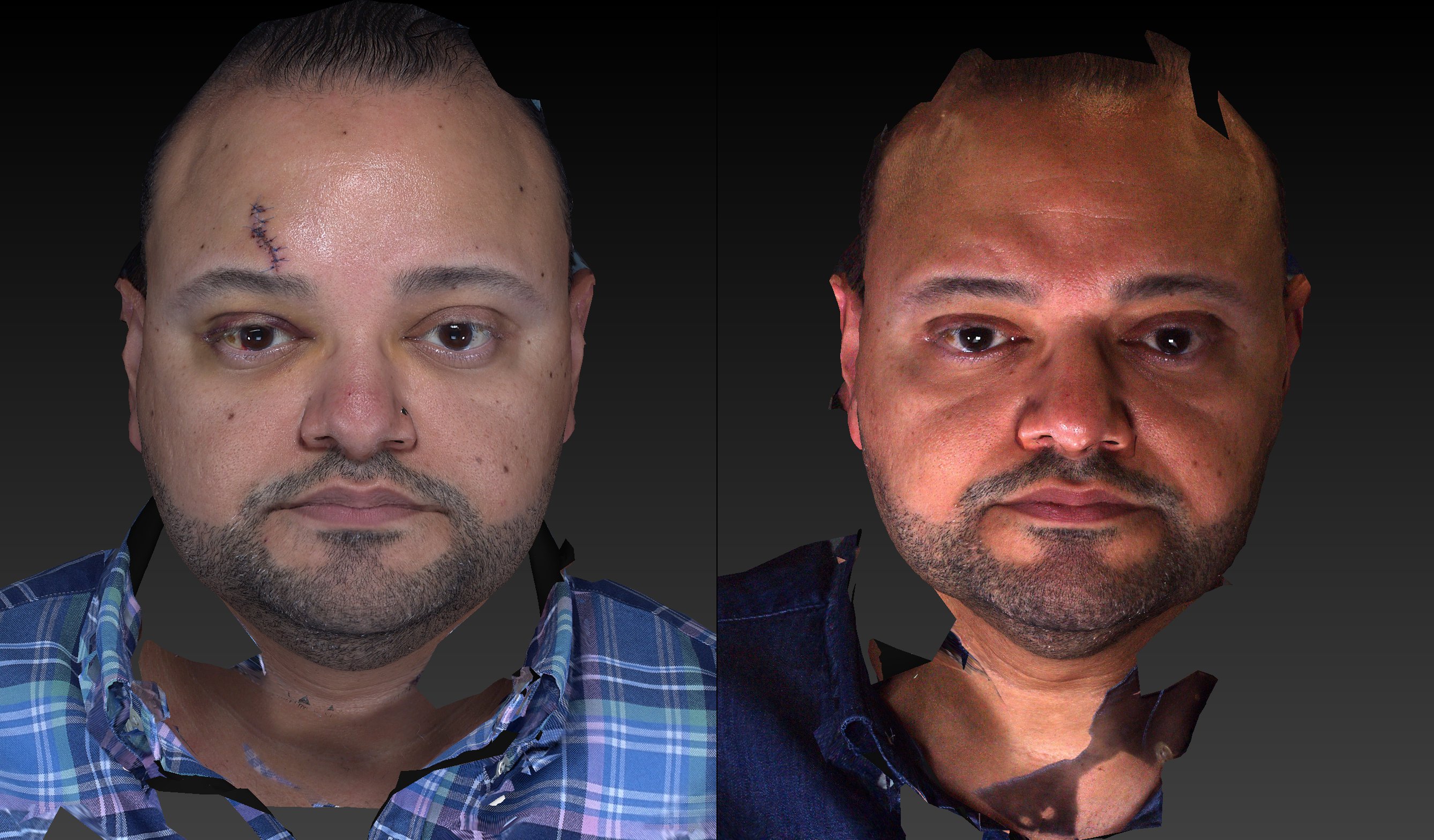 05 October 2020
04 March 2022
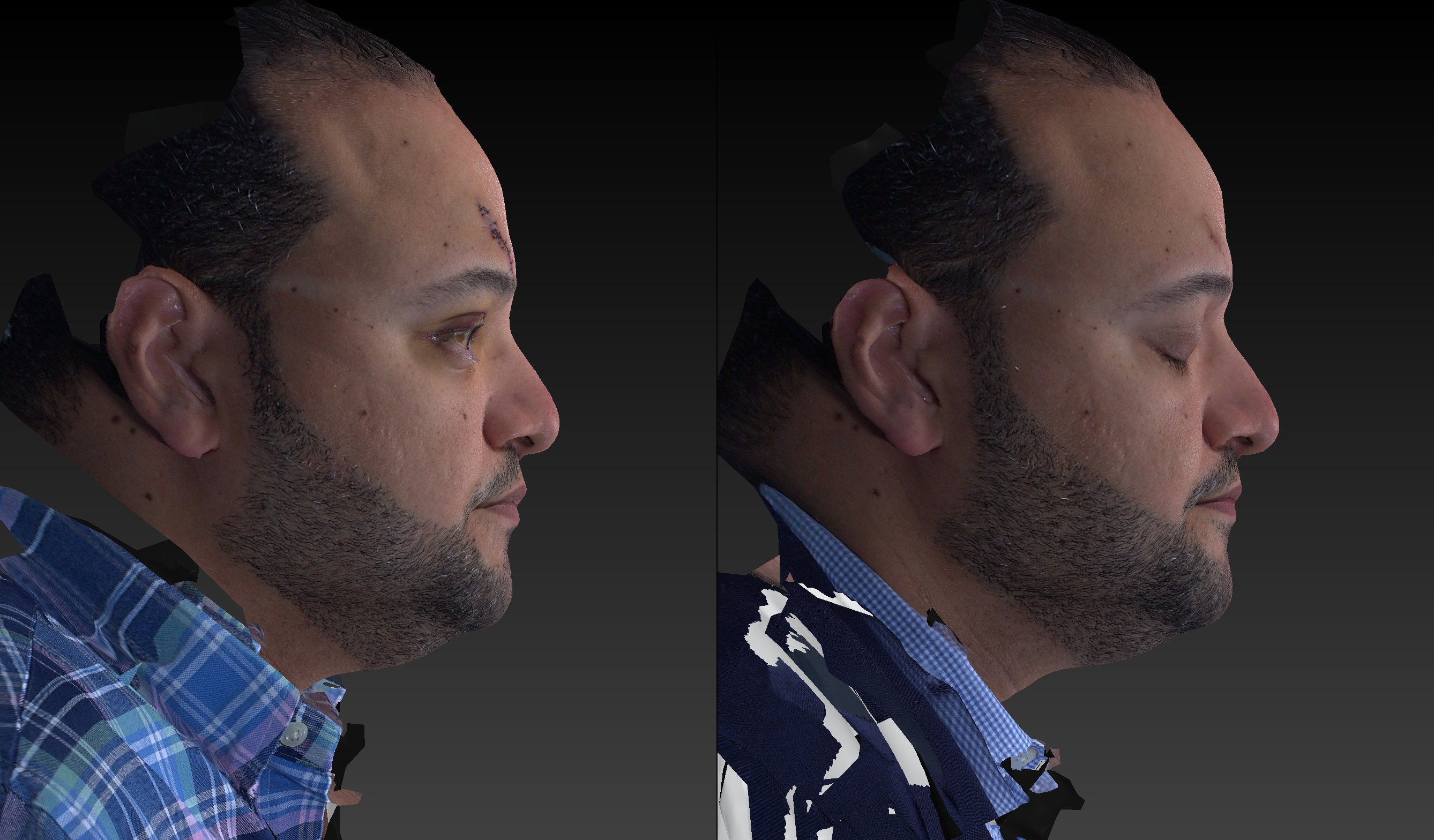 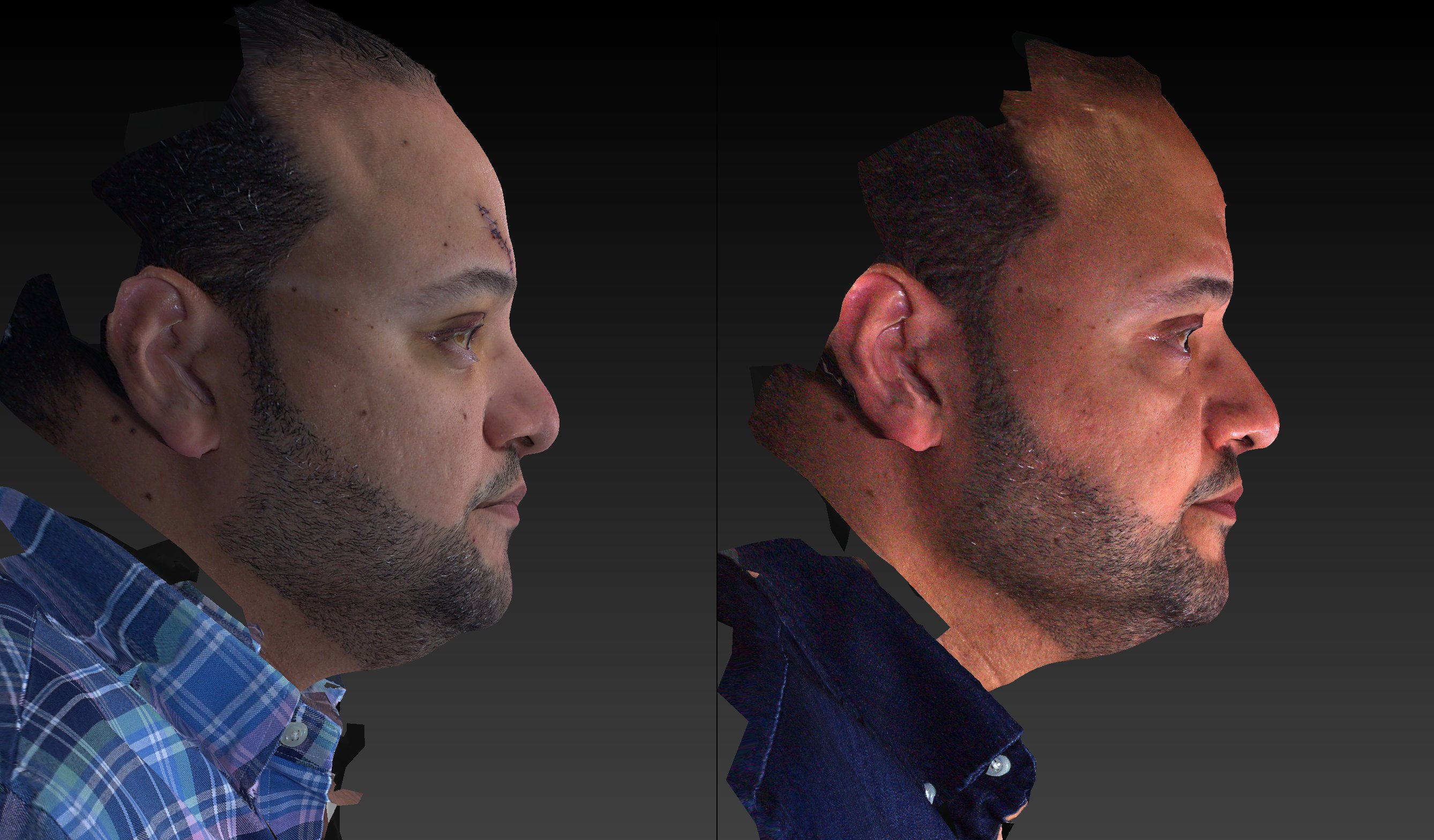 05 October 2020
04 March 2022
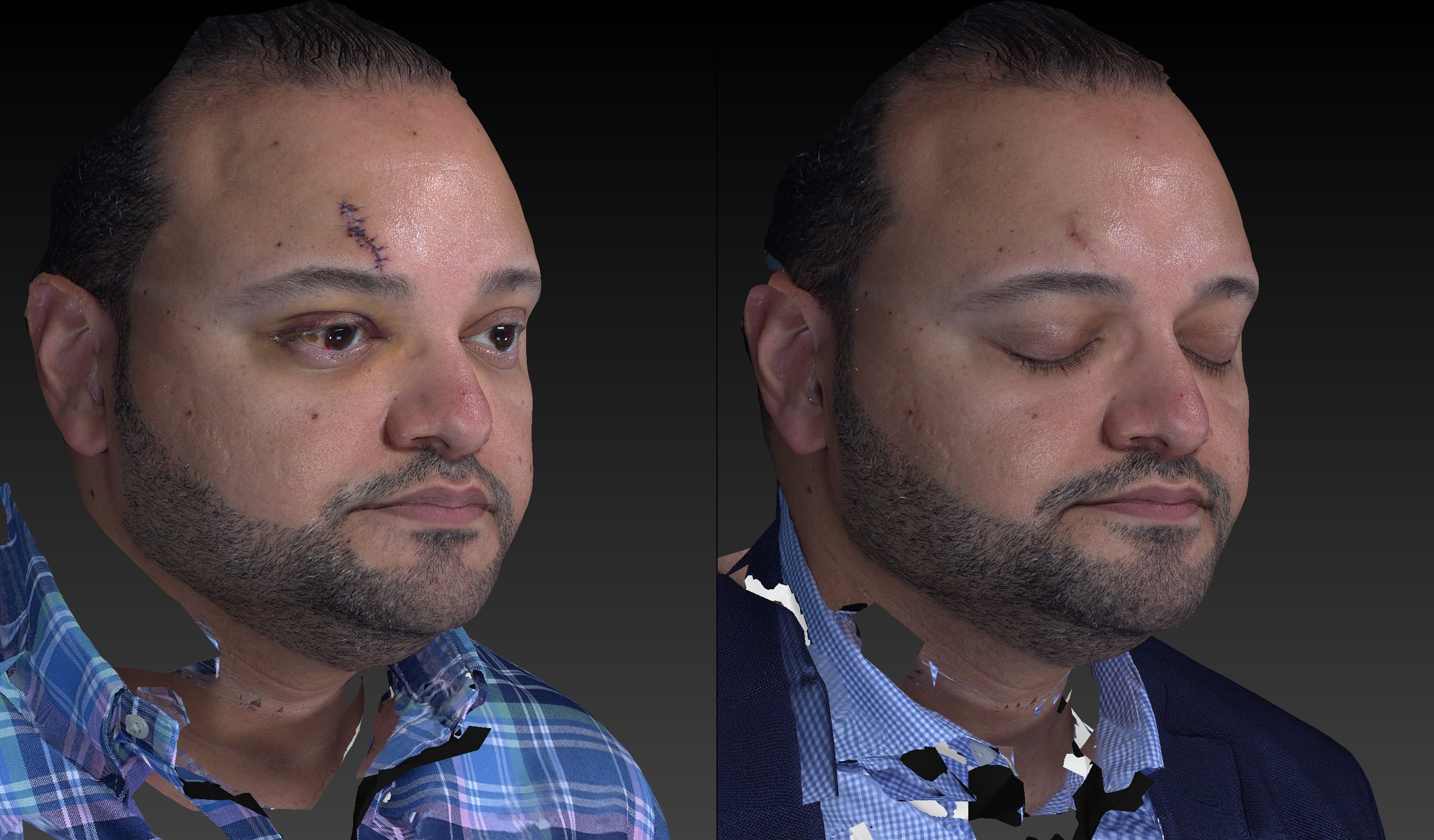 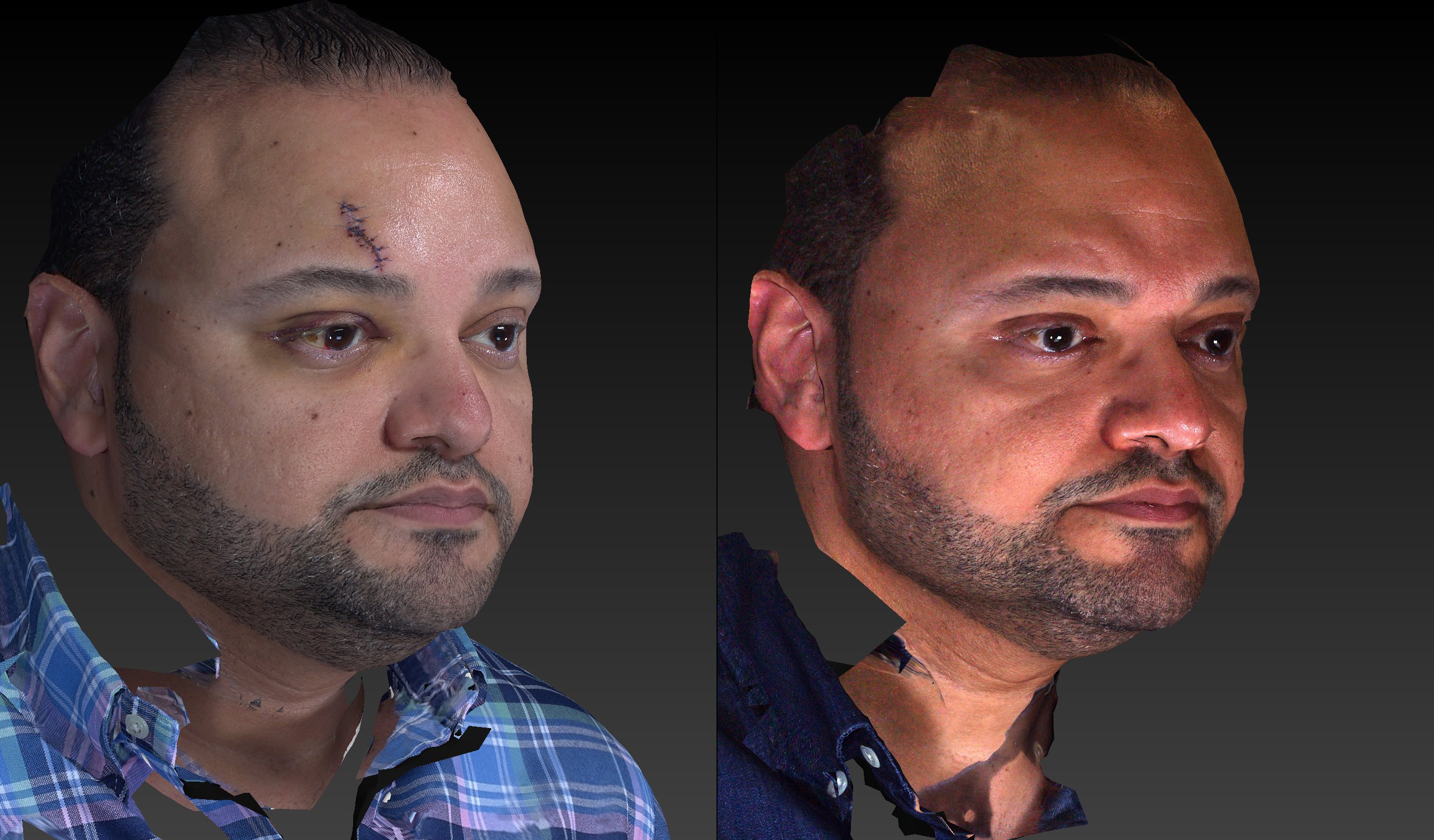 05 October 2023
04 March 2022
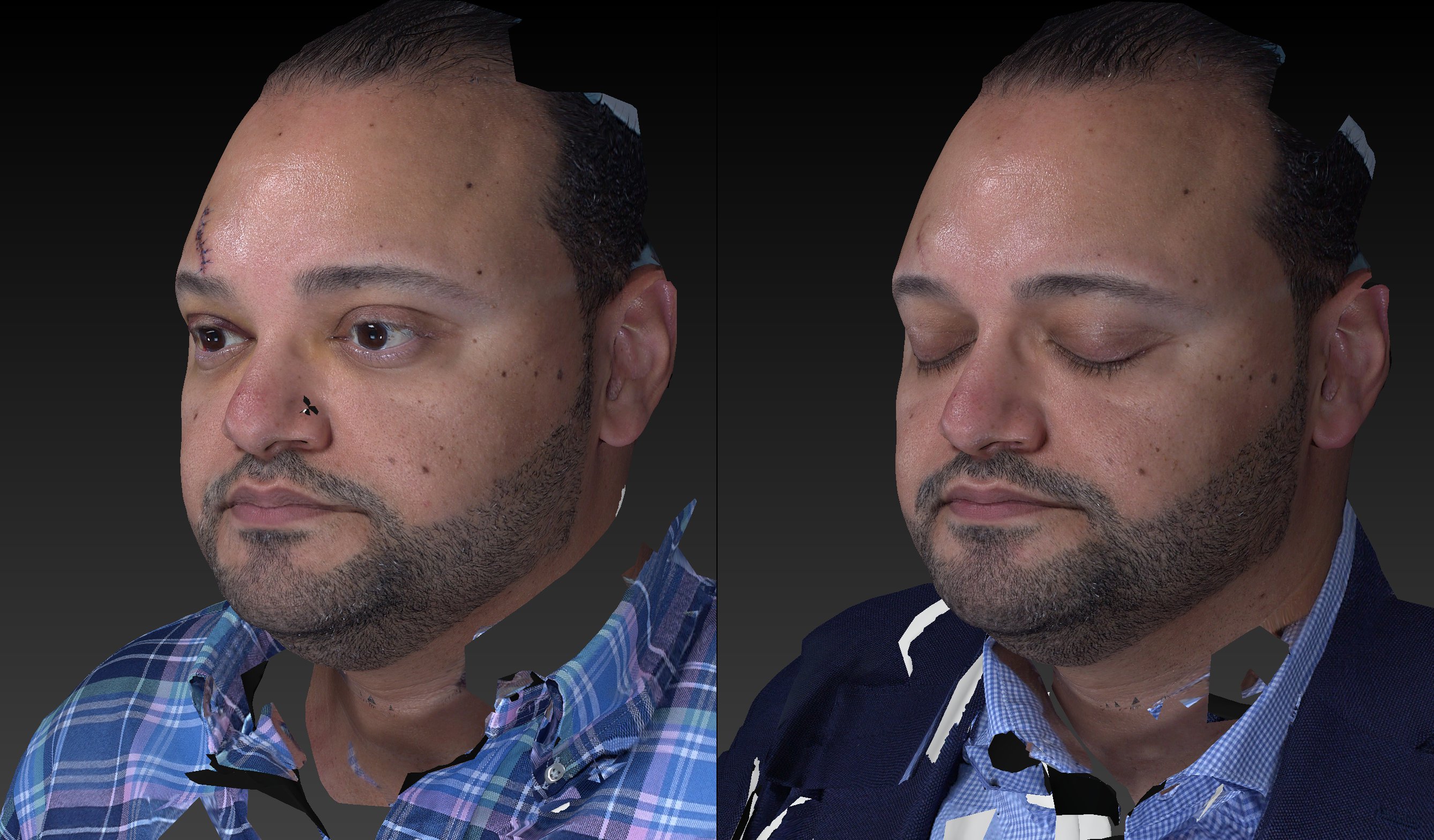 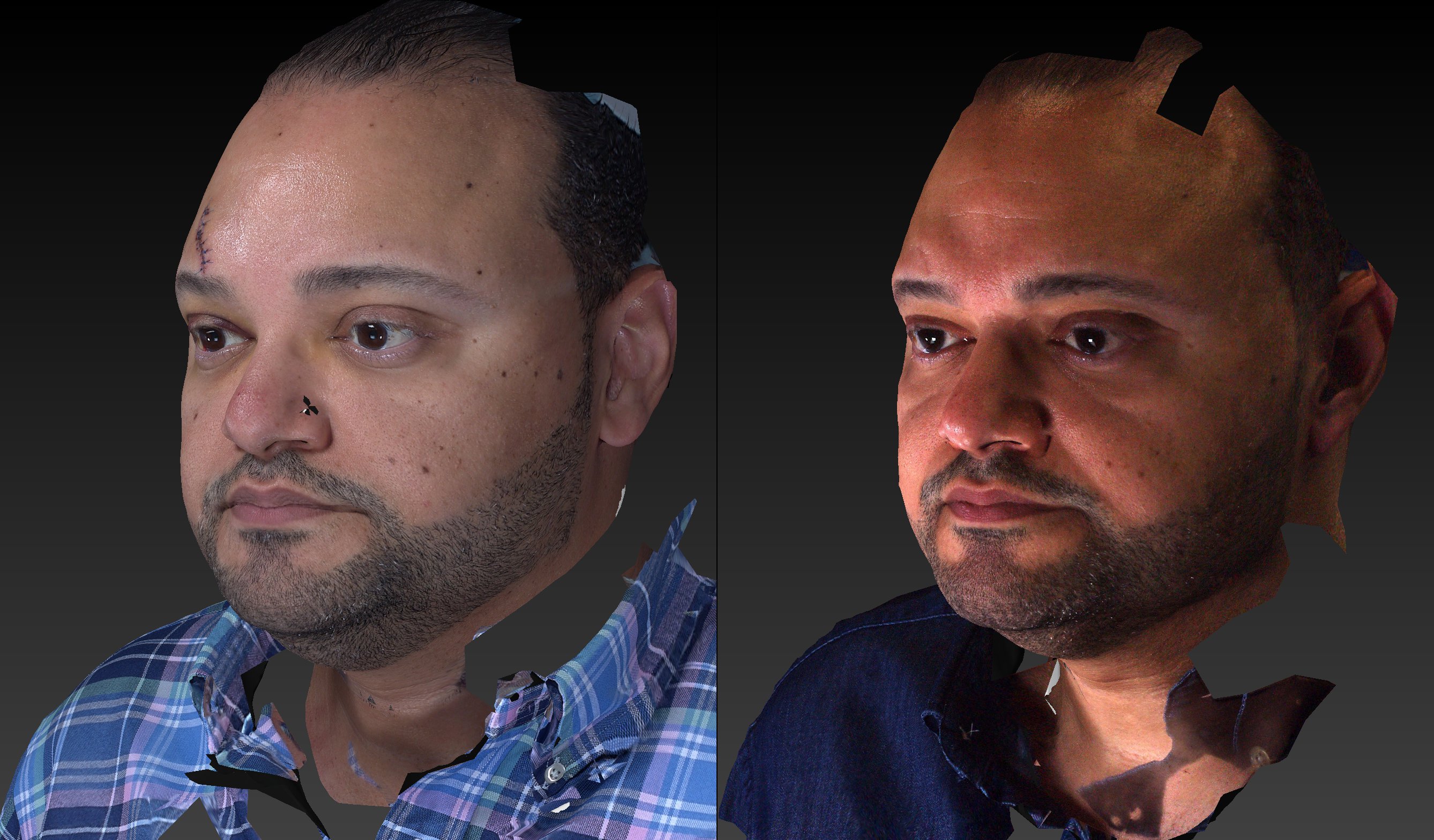 05 October 2020
04 March 2022
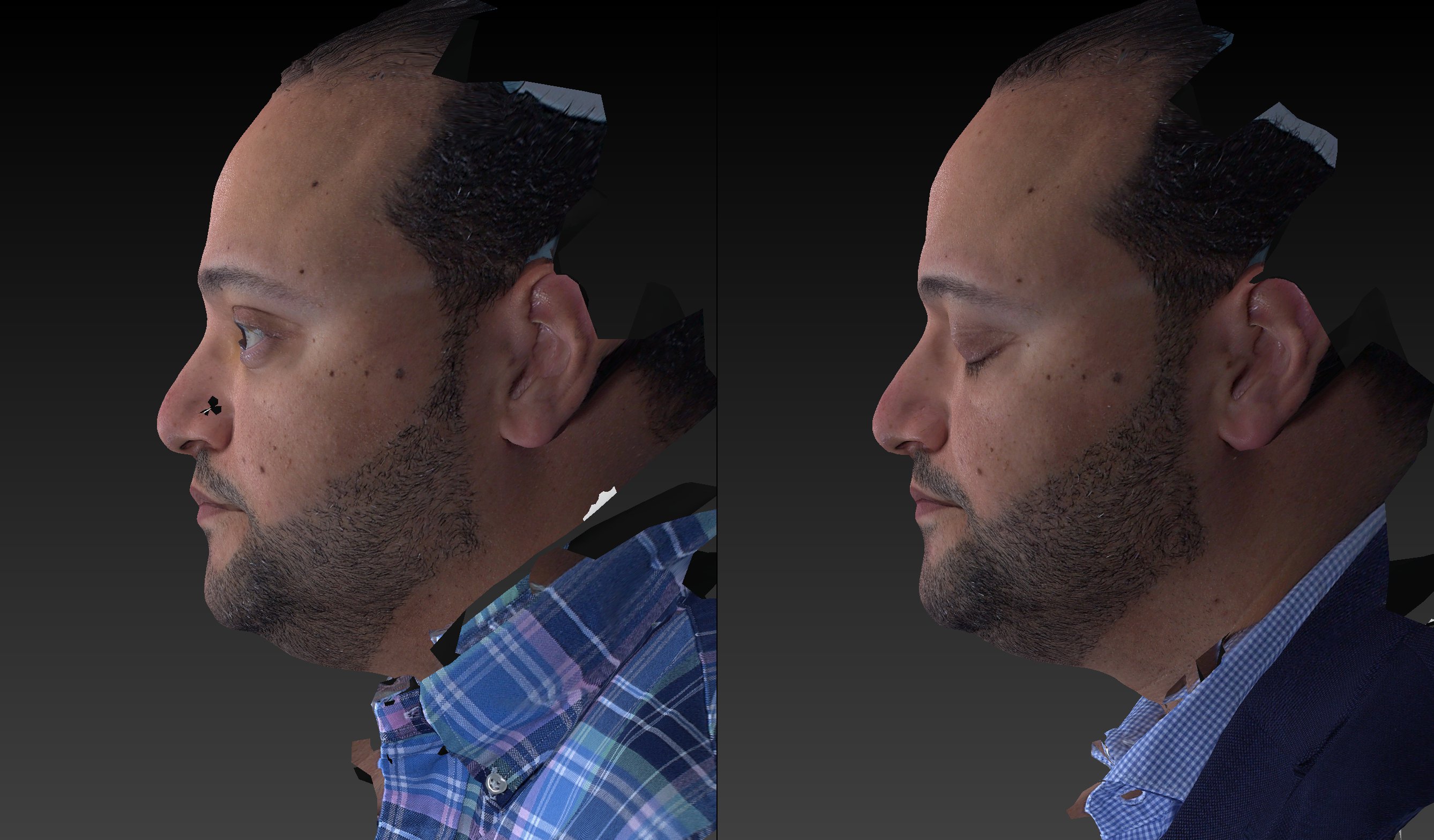 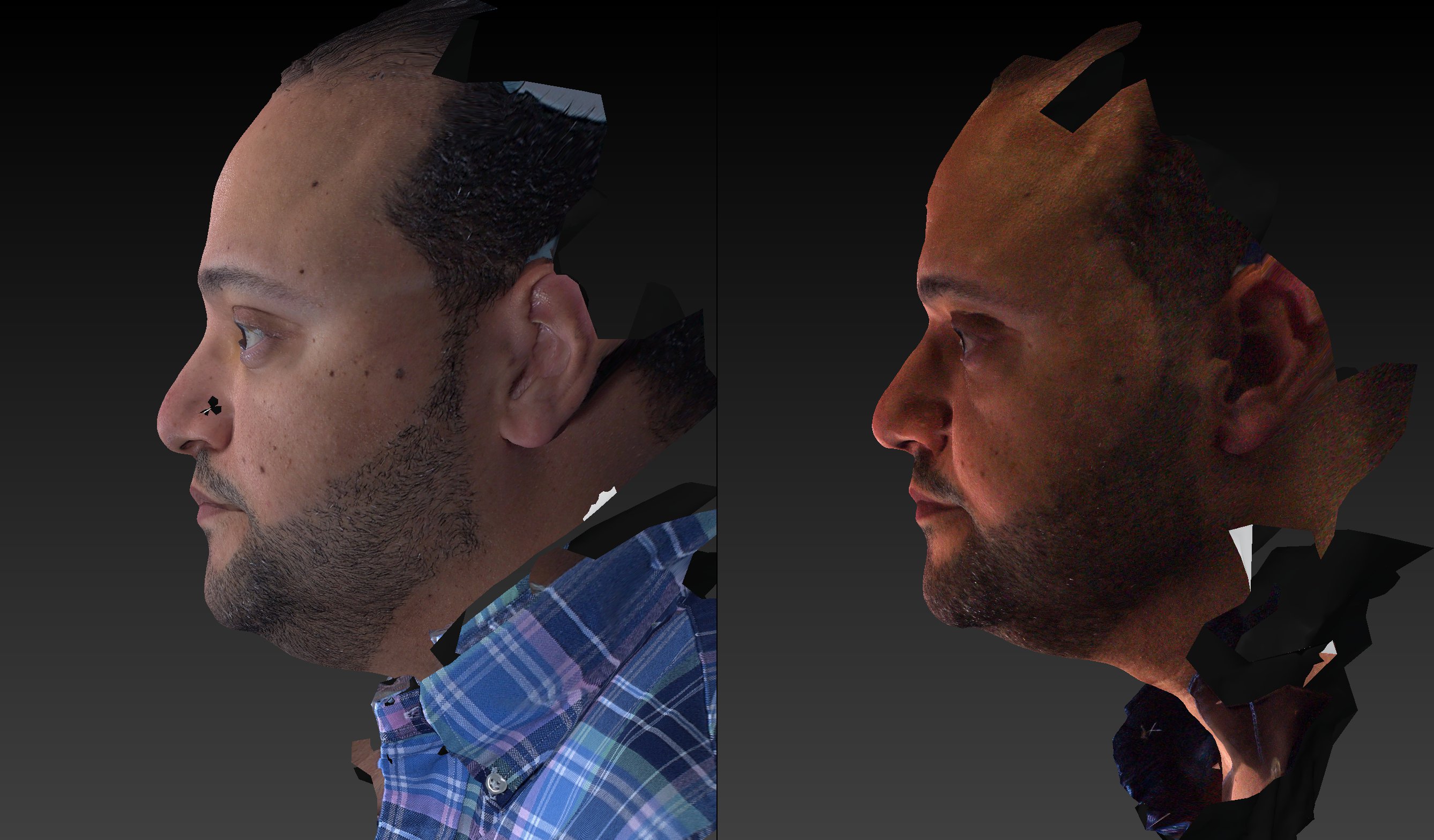 05 October 2020
04 March 2022